Зброя масового ураження






Підготувала:
учениця 10 класу
Брик Юлія
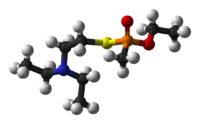 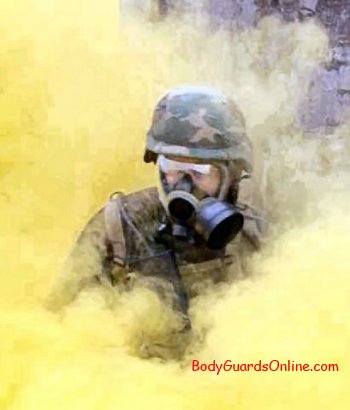 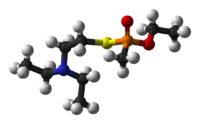 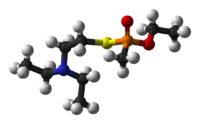 Зброя масового ураження
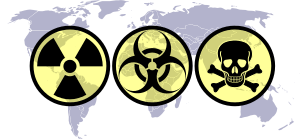 Збро́я ма́сового ура́ження —  призначена для нанесення масових втрат або руйнувань на великій площі.
Уражаючі чинники зброї масового ураження, як правило, продовжують наносити ураження протягом тривалого часу. Також ЗМУ деморалізує як війська, так і цивільне населення. Порівнянні наслідки можуть наступити і у разі застосування звичайної зброї або здійснення терористичних актів на екологічно небезпечних об'єктах, таких якАЕС, дамбах і гідровузлах, хімічних заводах тощо.
Ядерна Зброя
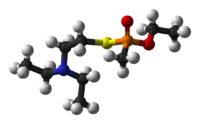 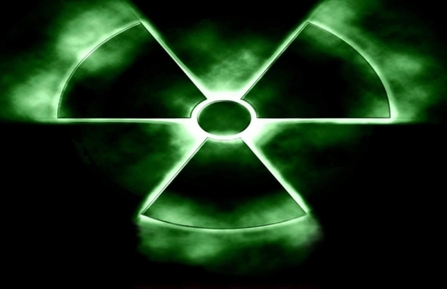 Я́дерна збро́я — зброя, дія якої заснована на використанні енергії, яка вивільнюється під час ядерних реакцій. Належить до зброї масового ураження.
Вибухи ядерної Зброї
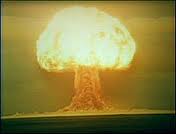 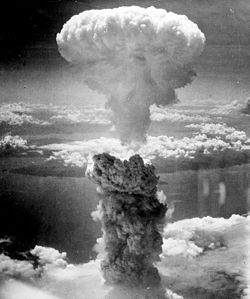 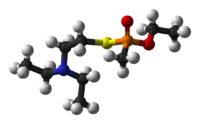 Види вибухівядерної зброї
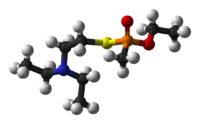 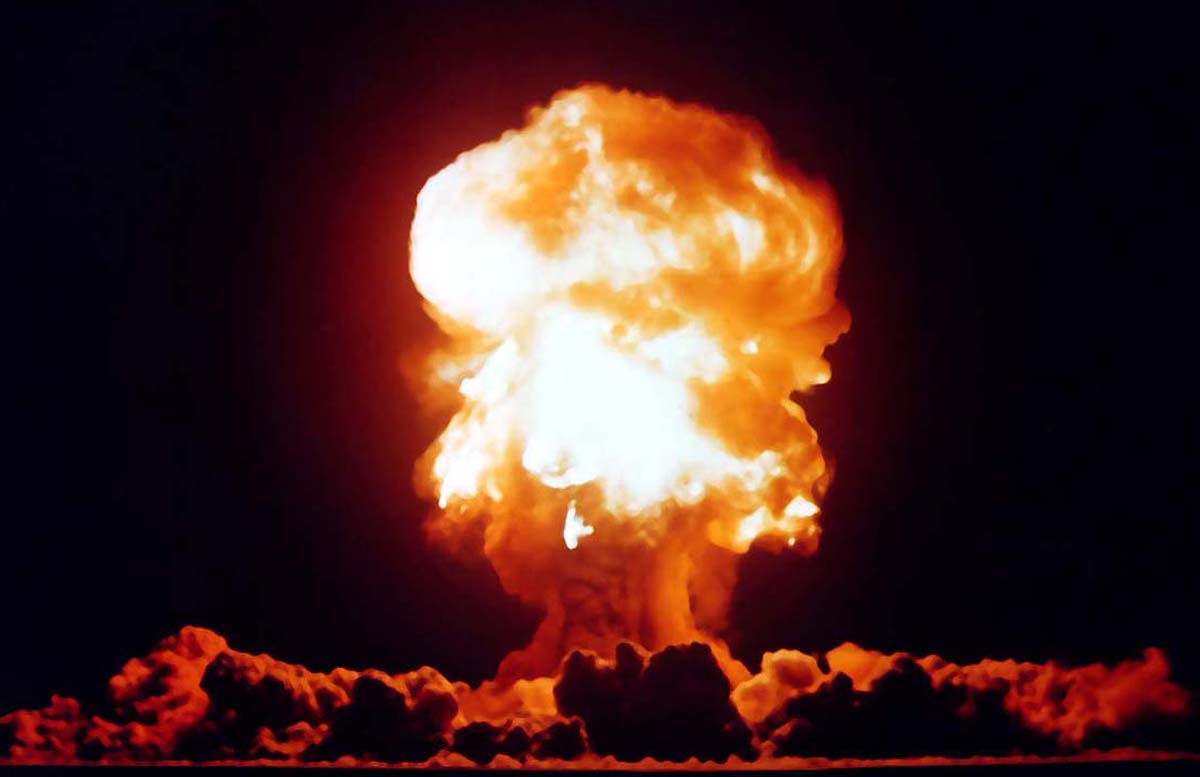 Надземний вибух
Підземний вибух
Повітряний вибух
Підводний вибух
Висотний вибух
Біологічна зброя
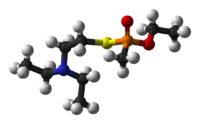 Біологічна зброя — зброя масового ураження, що існує переважно у виді спеціальних боєприпасів і бойових приладів із засобами доставки, споряджені біологічними засобами. Біологічна зброя призначена для масового ураження людей, тварин,рослин та деяких видів воєнного майна і спорядження.
До біологічної зброї відносяться деякі види хвороботвірних мікроорганізмів, які здатні викликати інфекційні захворювання у людей (бактерії, віруси, грибки і токсини).
НаслідкиБіологічної зброї
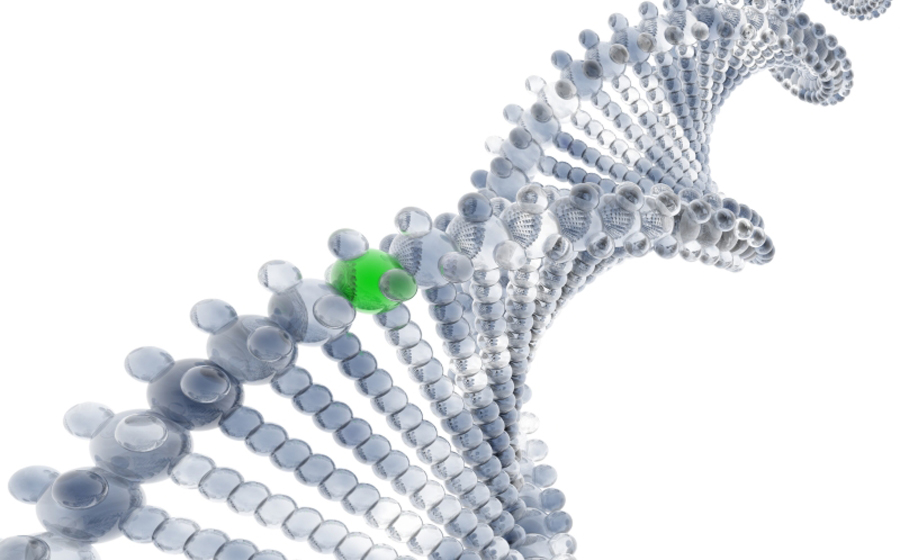 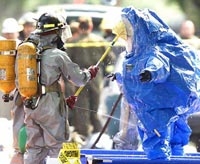 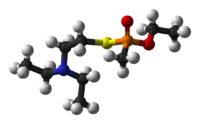 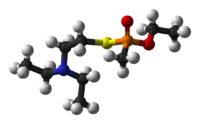 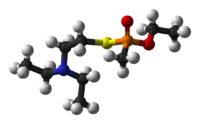 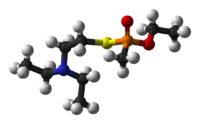 Хімічна зброя
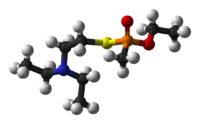 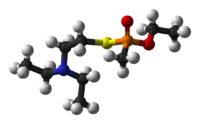 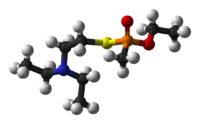 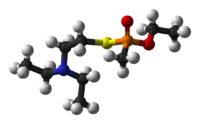 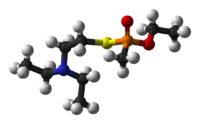 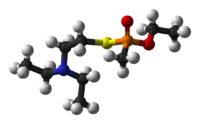 Хімічна зброя — це зброя масового ураження, дія якої ґрунтується на токсичних властивостях деяких отруйних речовин.
Перше застосування хімічної зброї
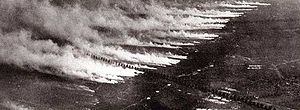 Під час другої Іпрської битви на території Бельгії німецьке командування вперше віддало наказ про застосування отруйного газу – хлору.
Застосування хлору у І світовій війні
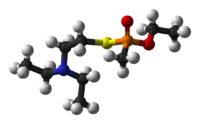 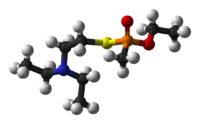 ОР шкірнонаривної дії
Іприт має багатобічну дію. У краплинно-рідинному і пароподібному стані він вражає шкіру й очі, при вдиханні пари — дихальні шляхи й легені, при потраплянні з їжею і водою — органи травлення. Характерна дія іприту — наявність в іприті періоду схованої дії. Ознаками ураження є почевоніння шкіри, утворення дрібних бульбашок, які зливаються у великі, лопаються і переходять у виразки.
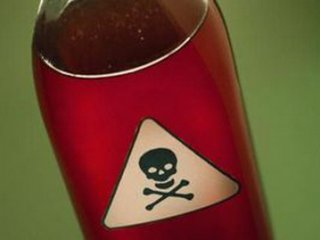 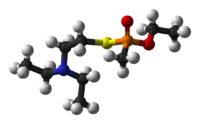 ОР загальноотруйної дії
Синильна кислота (АС) і хлорциан (СК) вражають тільки при вдиханні повітря, зараженого їхніми парами. Ознаками ураження є присмак металу в роті, роздратування  горла, запаморочення, слабість, нудота, різкі судоми, параліч. Для захисту від цих ОР використовують протигаз. Потерпілому вводять антидот.
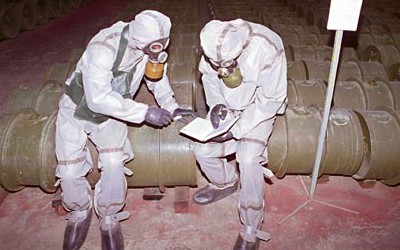 Інфразвукова зброя
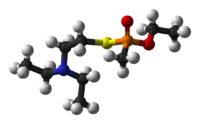 Інфразвукова́ збро́я  — зброя масового ураження, в основу її дії покладене напрямлене випромінювання потужних інфразвукових коливань з частотою нижче 16 Гц. Такі коливання діють на нервову систему, порушують роботу шлунка, викликають головний біль та неприємні відчуття в ділянці різних внутрішніх органів, можуть порушувати ритм дихання.
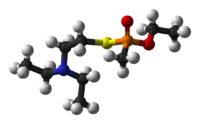 Електромагнітна зброя
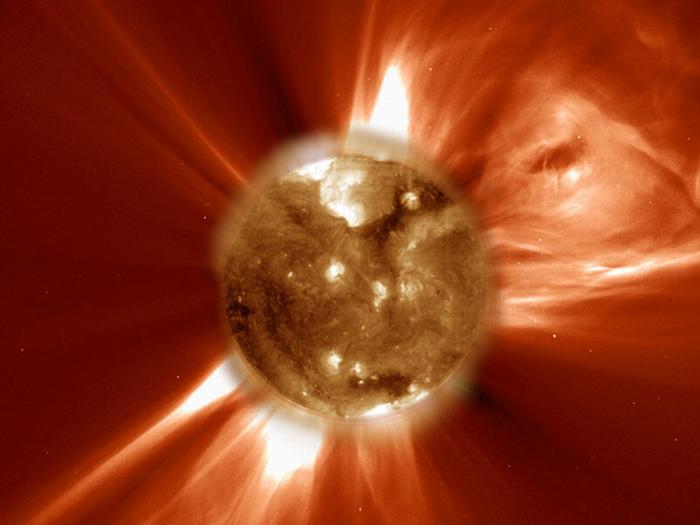 Електромагні́тна зброя (ЕМЗ) — зброя, в якій для додання початкової швидкості заряду використовується магнітне поле, або енергія електромагнітного випромінюваннявикористовується безпосередньо для ураження цілі. В першому випадку магнітне поле використовується як альтернатива вибуховим речовинам у вогнепальній зброї. В другому — використовується можливість наведення струмів високої напруги і виведення з ладу електричного і електронного устаткування в результаті перенапруження, що виникає. Зброя другого типу позиціюється як безпечна для людей і як така, що служить для виведення з ладу техніки супротивника; відноситься до категорії «Зброя нелетальної дії».
Електромагнітна зброяЗброя майбутнього
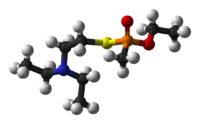 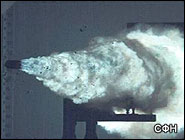 Зброя майбутнього - перший прототип випробували на полігоні у штаті Вірджинія. Американська армія замовила потужну і суперточну зброю для кораблів. За проектом електромагнітний імпульс виштовхуватиме снаряд зі швидкістю 9 тисяч кілометрів за годину.
За задумом розробників, після влучання цієї зброї, ворожий корабель просто розвалюватиметься на частини. Дальність польоту снаряду 200 кілометрів. А це означає, що американські кораблі можуть вести обстріл, залишаючись на безпечній відстані. Як очікується, електромагнітна зброя потрапить в армію США вже за 8 років.
Генетична зброя
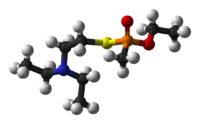 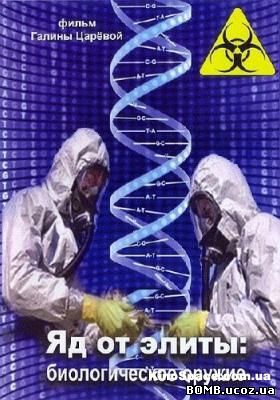 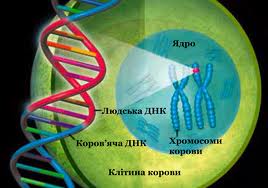 Генети́чна збро́я або Біогенетична зброя — зброя масового ураження, в основу її дії покладене напрямлене ураження або заподіяння шкоди населенню за його етнічною, статевою чи іншою генетично обумовленою ознакою. Є різновидом біологічної зброї, заборонене згідно з Женевським протоколом 1925 року.
Інформаційна зброя
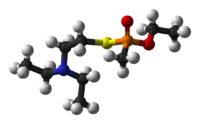 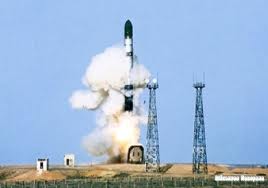 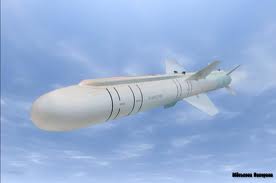 Інформацíйна зброя  — сукупність спеціалізованих (фізичних, інформаційних, програмних, радіоелектронних) методів і засобів тимчасового або безповоротного виводу з ладу функцій і служб інформаційної інфраструктури в цілому або окремих її елементів.